Картины современного фотоискусства
Джулия Белл
Джулия Белл (Julie Bell), американский фотохудожник и иллюстратор. Родилась в 1958 году в Бьюмонте, штат Техас. С детства ее привлекало искусство рисования, особенно человека и животных. Прошла обучение искусству фотографии, рисунка и живописи в шести различных колледжах и университетах.В настоящее время Джулия Белл является яркой звездой в искусстве фэнтези.Она создает рекламные иллюстрации для элиты корпоративного мира, таких фирм как Найк, Кока-Кола, компании Форда, занимается иллюстрированием книг для всех крупных издательств Нью-Йорка, а также оформлением художественных альбомов и обложек популярных журналов. Она стала первой женщиной, которая живописала Конана для Марвэл Комикс. Ее первый вариант обложки журнала Хэви-металл произвел настоящую сенсацию, для этого она использовала в оформлении теперь уже легендарную "металлическую плоть". Ее "металлическая плоть" имеет текучесть воды одновременно с твердостью стали, в то же время сохраняя чувственную мягкость кожи. Этот магический эффект стал ее легко узнаваемой маркой. Ее гиперреалистический стиль известен своими мощными и эротичными изображениями воинов и амазонок и чувственного, изящного использования цвета и структуры. Джулия Белл редко рисует людей с натуры, обычно она имеет дело с фотографиями натурщиков, талантливо преобразовывая их в свои сюрреалистические и фэнтазийные картины. В свое время Джулия Белл серьезно занималась бодибилдингом, выступая на различных соревнованиях. В настоящее время просто поддерживает форму и увлекается йогой. В ее искусстве всегда видны элементы силы и независимости.
Бахус и Ариадна
Молодой Аполлон
Хранитель
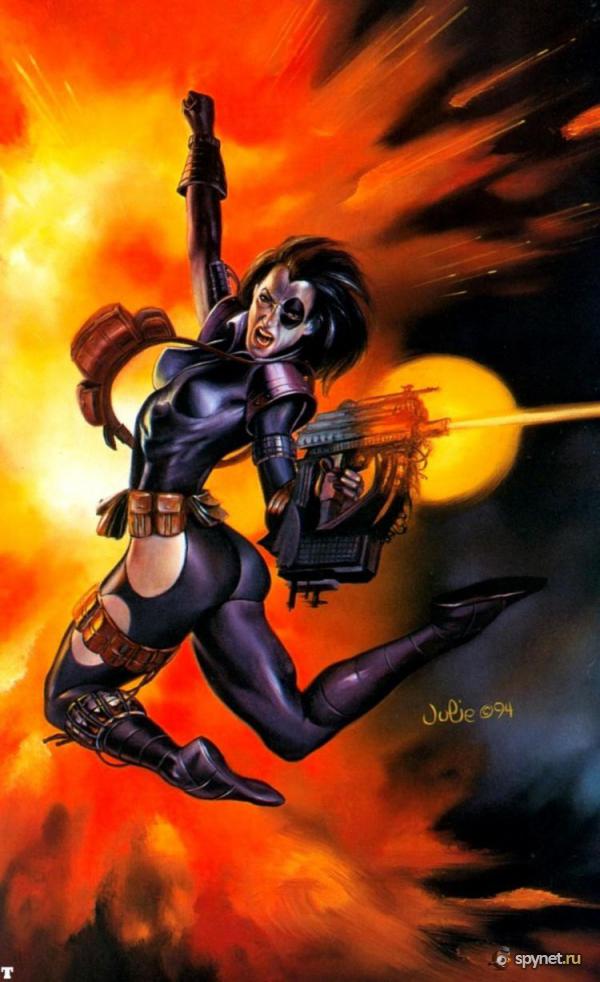